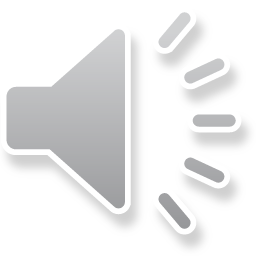 ABOUT US
旅游策划活动总结PPT
Frequently, your initial font choice is taken out of your awesome hands also we are companies often specify a typeface, or even a set of fonts,  part of their brand guides However, if you a great Frequently, your initial font choice is taken out of your hands.
OUR HISTORY
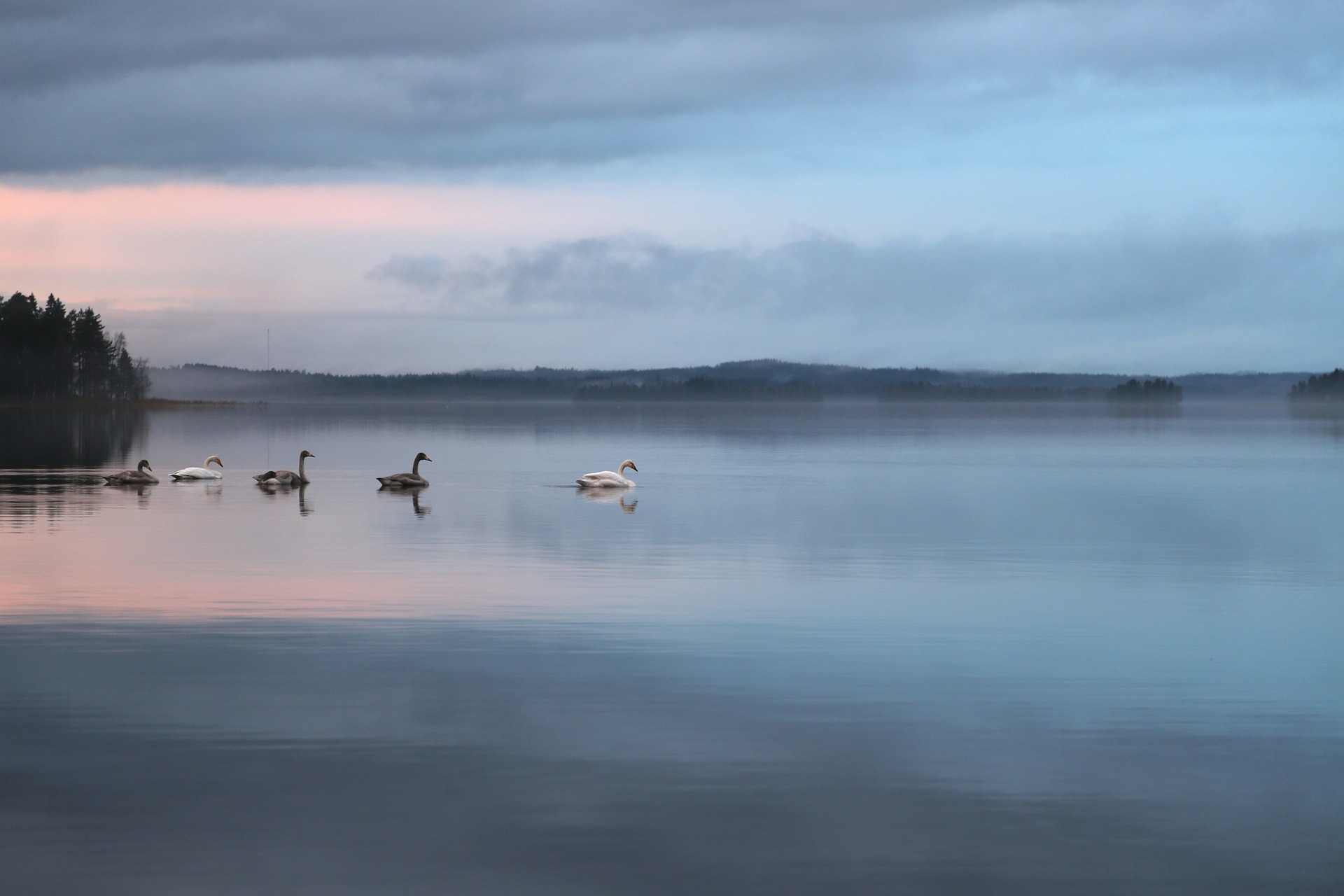 01
03
输入标题
请在此处添加章节标题，请在此处添加章节标题
输入标题
请在此处添加章节标题，请在此处添加章节标题
02
04
输入标题
请在此处添加章节标题，请在此处添加章节标题
输入标题
请在此处添加章节标题，请在此处添加章节标题
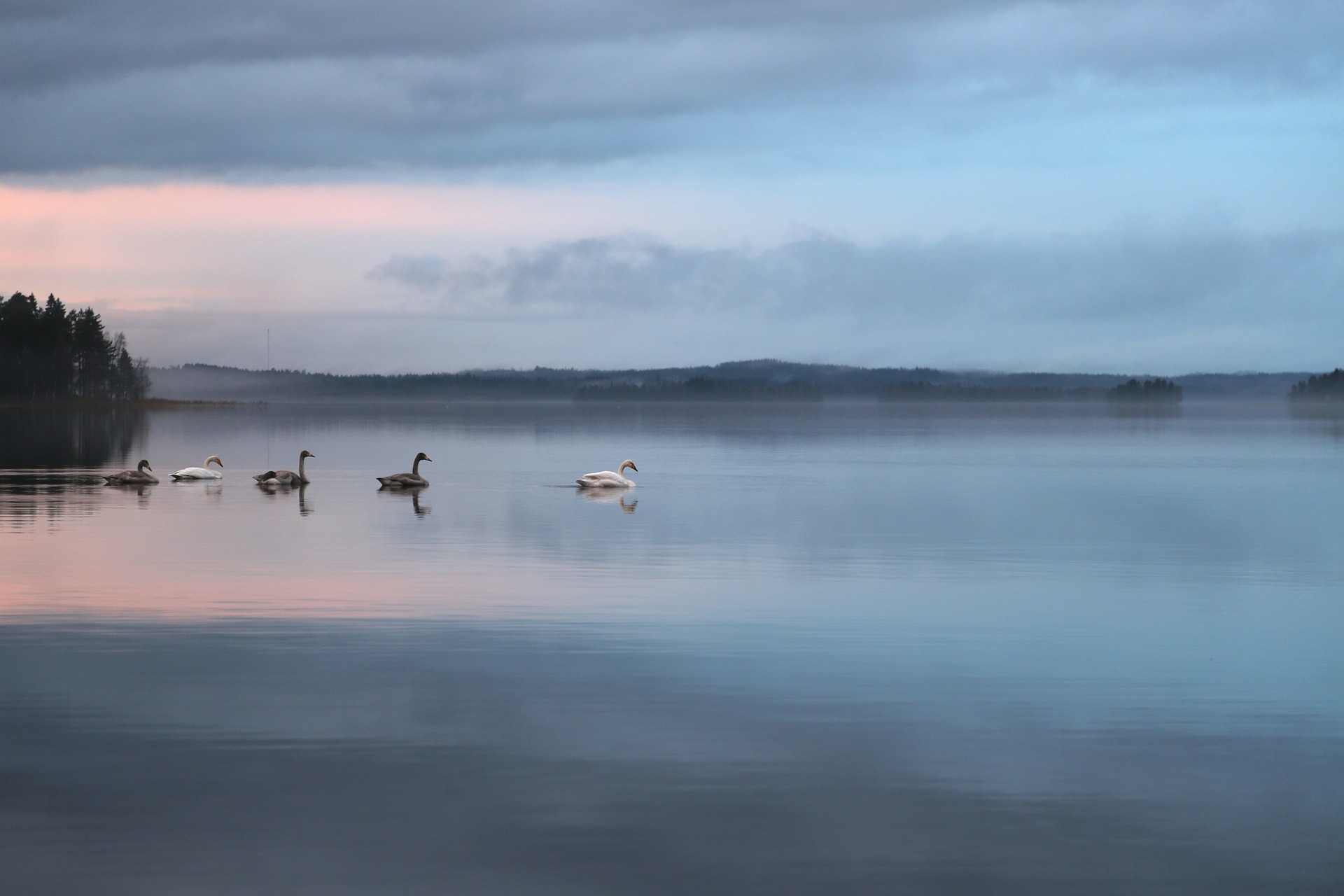 目 录
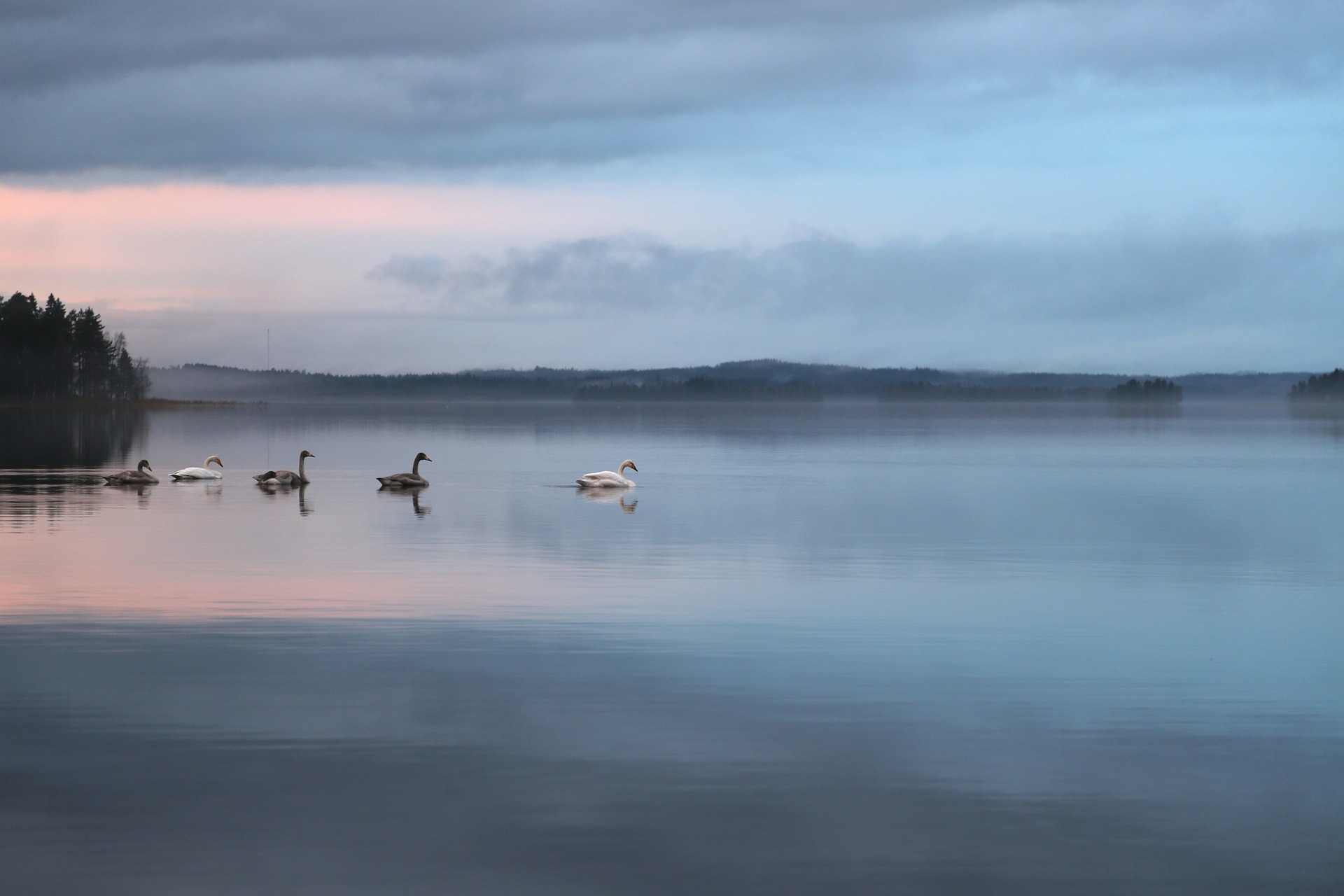 Part 01
点击添加相关标题文字
ADD RELATED TITLE WORDS
请替换文字内容
请替换文字内容
请替换文字内容
Please replace text, click add relevant headline, modify the text content, also can copy your content to this directly.
Please replace text, click add relevant headline, modify the text content, also can copy your content to this directly.
Please replace text, click add relevant headline, modify the text content, also can copy your content to this directly.
请替换文字内容
请替换文字内容
请替换文字内容
Please replace text, click add relevant headline, modify the text content, also can copy your content to this directly.
Please replace text, click add relevant headline, modify the text content, also can copy your content to this directly.
Please replace text, click add relevant headline, modify the text content, also can copy your content to this directly.
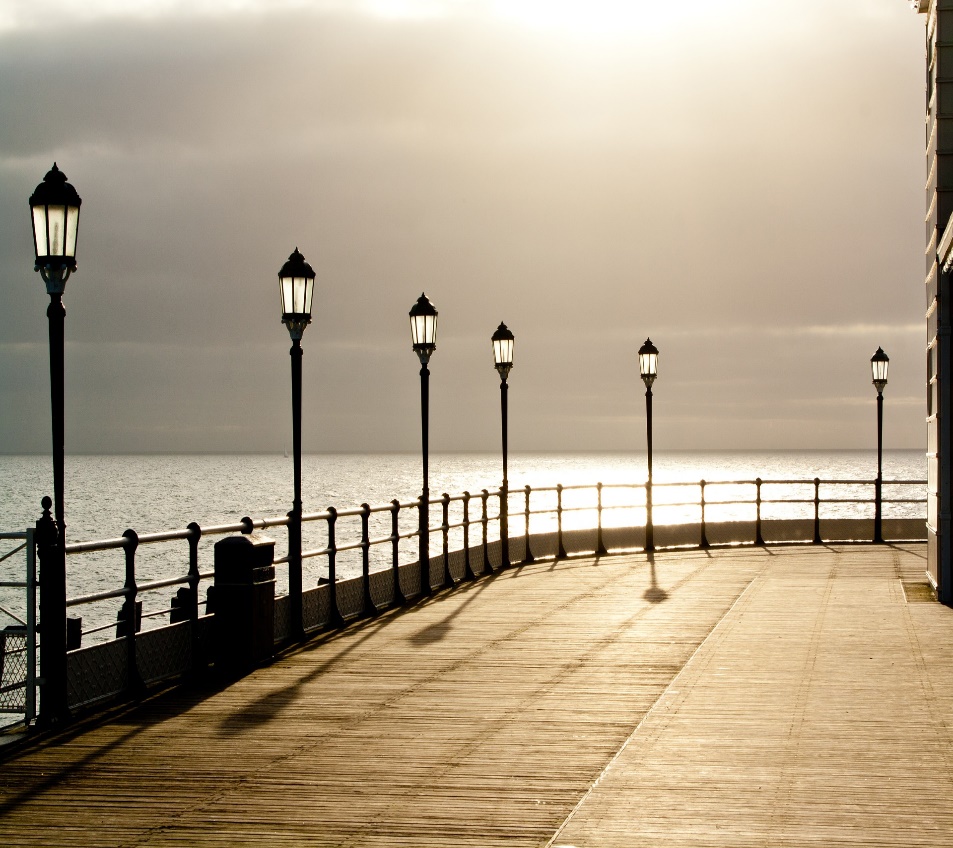 请在此输入您的标题
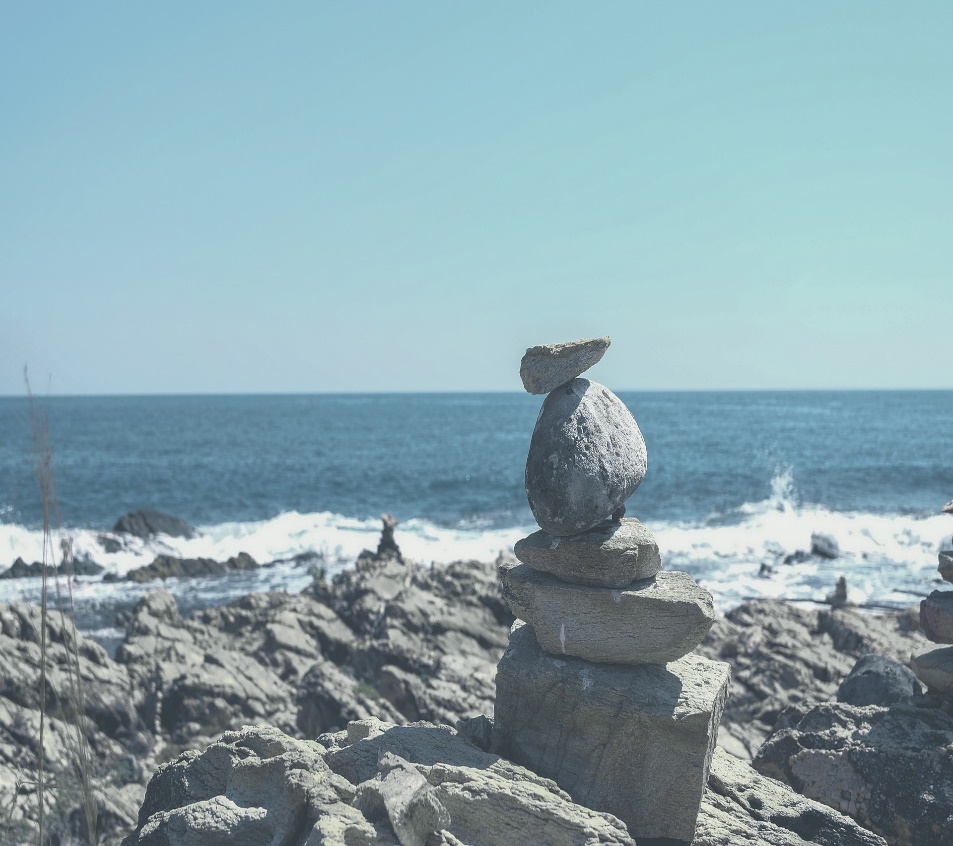 点击添加相关标题文字
ADD RELATED TITLE WORDS
单击此处添加名称
您的内容打在这里，或者通过复制您的文本后，在此框中选择粘贴。您的内容打在这里，或者通过复制您的文本后，在此框中选择粘贴。
单击此处添加名称
单击此处添加名称
您的内容打在这里，或者通过复制您的文本后，在此框中选择粘贴。您的内容打在这里，或者通过复制您的文本后，在此框中选择粘贴。
您的内容打在这里，或者通过复制您的文本后，在此框中选择粘贴。您的内容打在这里，或者通过复制您的文本后，在此框中选择粘贴。
单击此处添加名称
您的内容打在这里，或者通过复制您的文本后，在此框中选择粘贴。您的内容打在这里，或者通过复制您的文本后，在此框中选择粘贴。
点击添加相关标题文字
ADD RELATED TITLE WORDS
风 景
The scenery
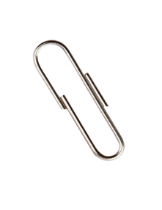 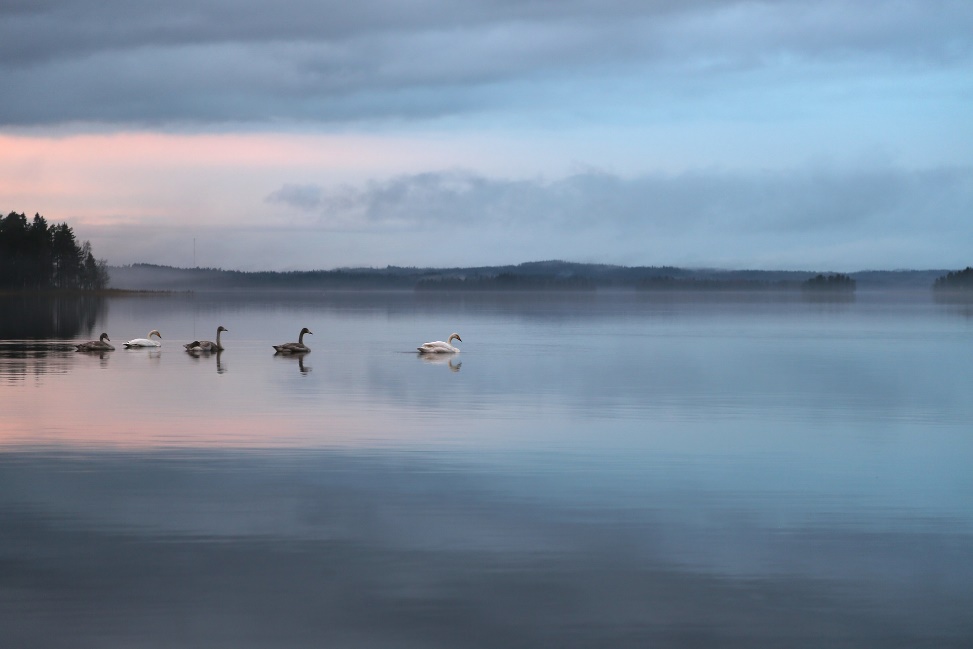 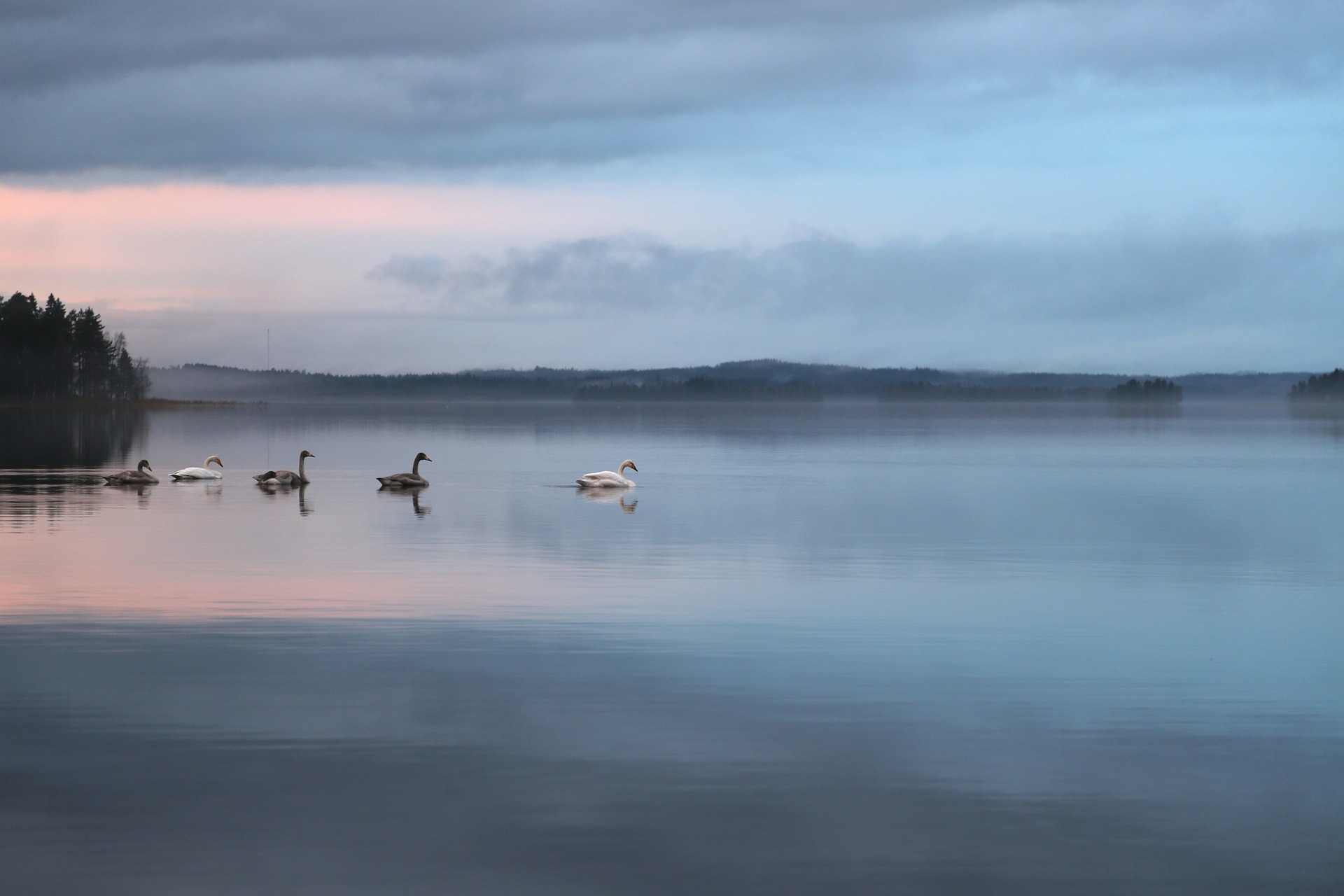 Part 02
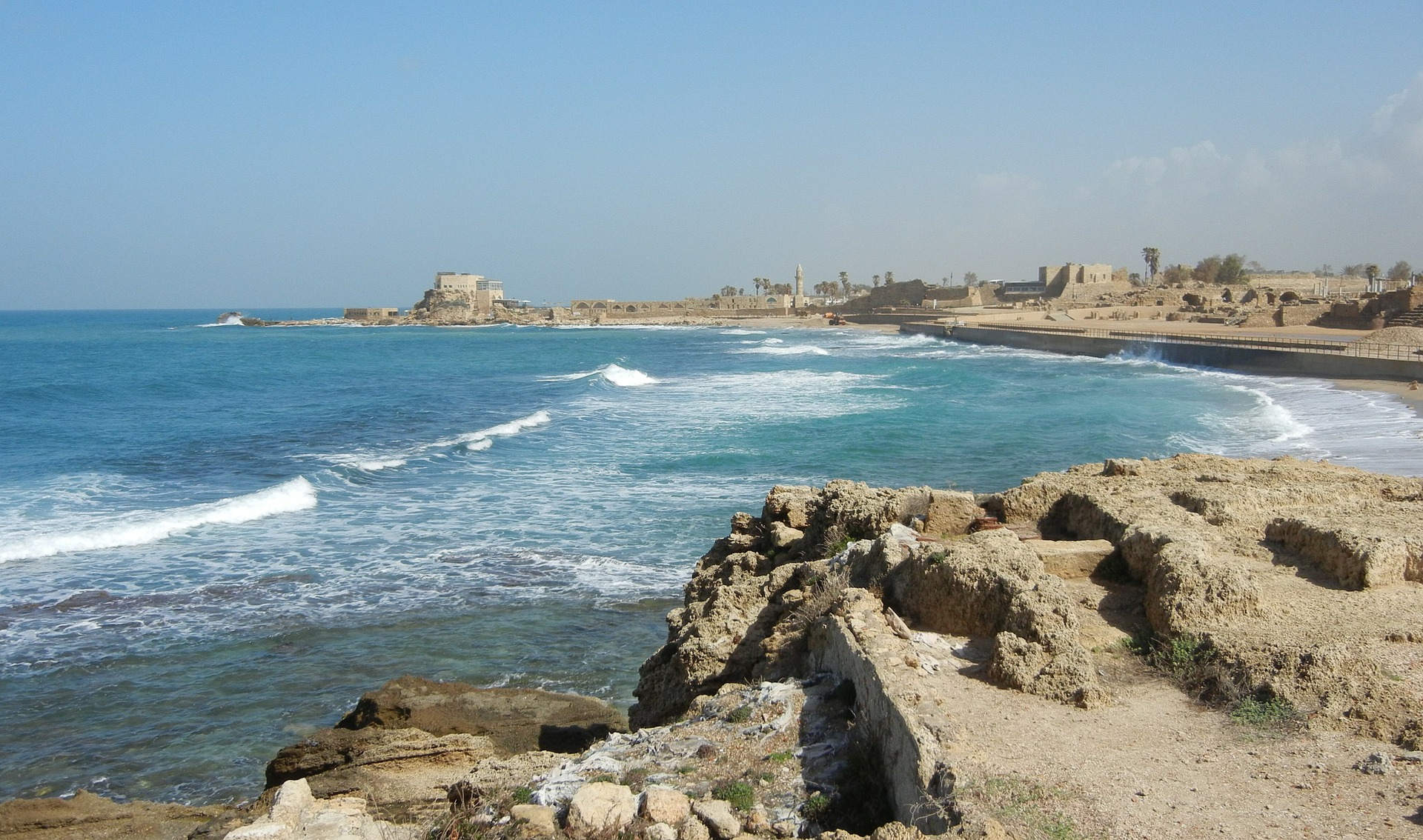 这里输入简要说明文字，详细介绍本图的详情，精简为主。这里输入简要说明文字，详细介绍本图的详情，精简为主。这里输入简要说明文字，详细介绍本图的详情，精简为主。
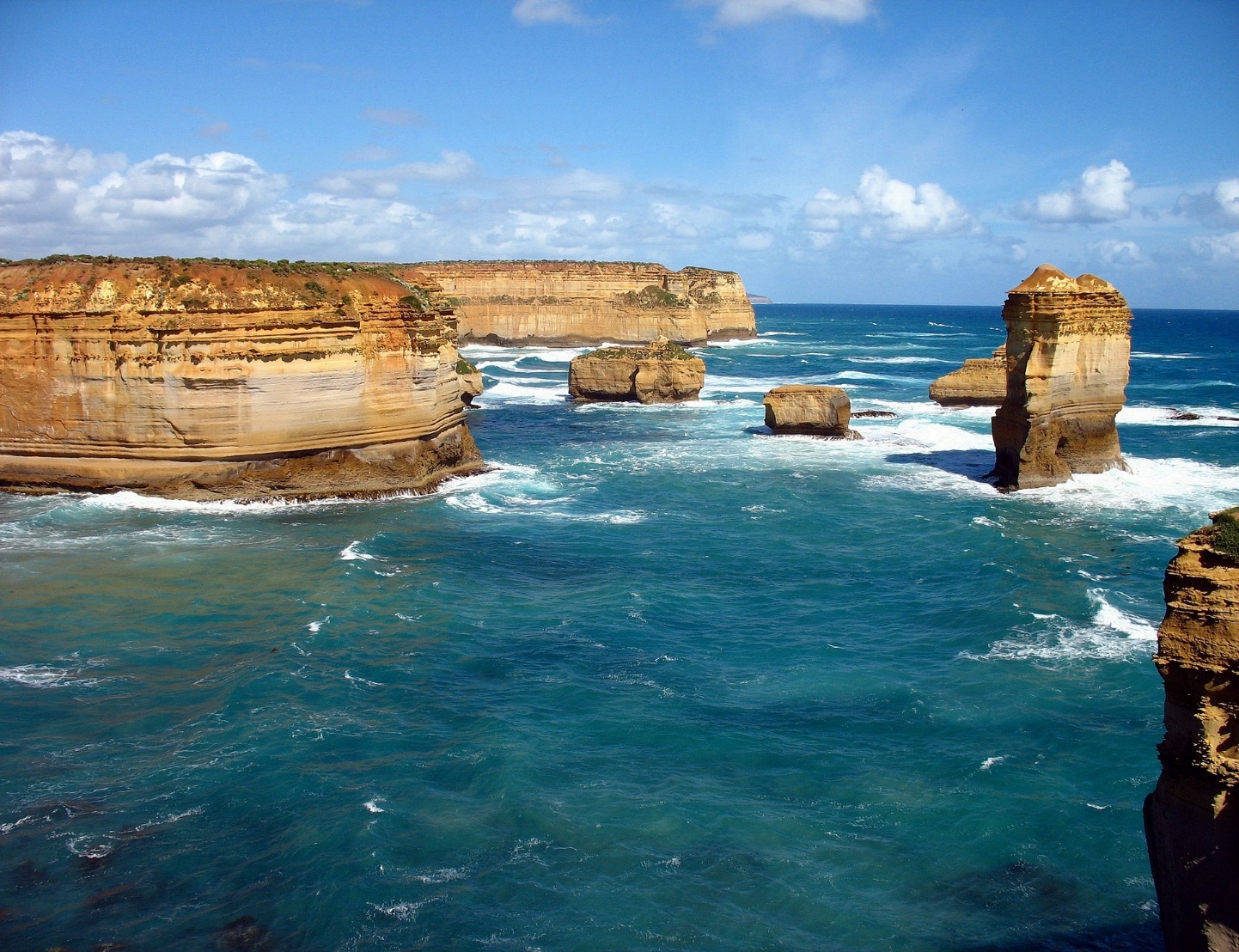 双图     对比
这里输入简要说明文字，详细介绍本图的详情，精简为主。这里输入简要说明文字，详细介绍本图的详情，精简为主。这里输入简要说明文字，详细介绍本图的详情，精简为主。
点击添加相关标题文字
ADD RELATED TITLE WORDS
Please replace text, click add relevant headline, modify the text content, also can copy your content to this directly.
Please replace text, click add relevant headline, modify the text content, also can copy your content to this directly.
请替换文字内容
请替换文字内容
请替换文字内容
请替换文字内容
Please replace text, click add relevant headline, modify the text content, also can copy your content to this directly.
Please replace text, click add relevant headline, modify the text content, also can copy your content to this directly.
点击添加相关标题文字
ADD RELATED TITLE WORDS
单击此处添加名称
单击此处添加名称
单击此处添加名称
单击此处添加名称
单击此处添加名称
单击此处添加名称
您的内容打在这里，或者通过复制您的文本后，在此框中选择粘贴。
您的内容打在这里，或者通过复制您的文本后，在此框中选择粘贴。
您的内容打在这里，或者通过复制您的文本后，在此框中选择粘贴。
您的内容打在这里，或者通过复制您的文本后，在此框中选择粘贴。
您的内容打在这里，或者通过复制您的文本后，在此框中选择粘贴。
您的内容打在这里，或者通过复制您的文本后，在此框中选择粘贴。
点击添加相关标题文字
ADD RELATED TITLE WORDS
农业资源重新配置的高潮期，乘机介入互联网这种高科技流通手段，大有市场可做
利用互联网发挥我国农业的优势与特色是应大势所趋
本网站建设力求本土化，要利用起传统商贸环境中一切可利用的条件，以减轻投入成本。
。
目前中国农业市场南强北弱，农业的有序发展期待大统一市场流通体系的出现
开发本项目的六个初衷
面向东亚的韩国、日本，北亚的蒙古、俄罗斯，联系PECC 25个成员体的国家和地区。这个国际大市场是互联网的发展前景
用传统的商贸条件来配合电子商务的展开，建设一个能够适应当前传统商务向电子商务过渡时期的特色网站。
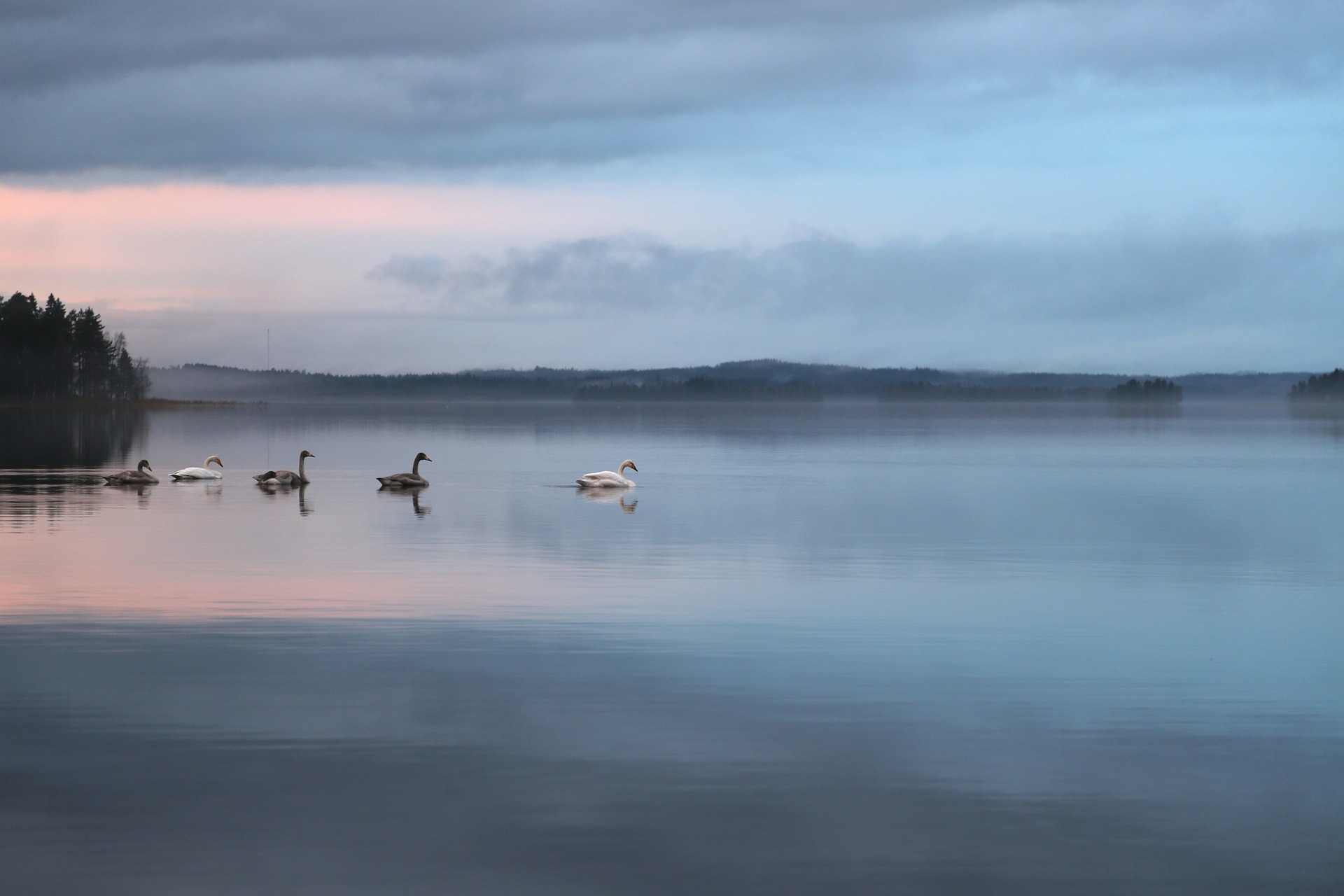 Part 03
点击添加相关标题文字
ADD RELATED TITLE WORDS
Please replace text, click add relevant headline, modify the text content, also can copy your content to this directly.Please replace text, click add relevant headline, modify the text content, also can copy your content to this directly.
请替换文字内容
Please replace text, click add relevant headline, modify the text content, also can copy your content to this directly.Please replace text, click add relevant headline, modify the text content, also can copy your content to this directly.
请替换文字内容
Please replace text, click add relevant headline, modify the text content, also can copy your content to this directly.Please replace text, click add relevant headline, modify the text content, also can copy your content to this directly.
请替换文字内容
点击添加相关标题文字
ADD RELATED TITLE WORDS
PHOTOS
WORK
Vel illum dolore eu feugiat nulla facilisis at vero eros et accumsan et iusto odio.
Vel illum dolore eu feugiat nulla facilisis at vero eros et accumsan et iusto odio.
TALK
PROFIT
Ut wisi enim ad minim veniam, quis nostrud exerci tation ullamcorper.
Ut wisi enim ad minim veniam, quis nostrud exerci tation ullamcorper.
单击此处添加名称
modify the text content
单击
此处
添加名称
您的内容打在这里，或者通过复制您的文本后，在此框中选择粘贴，并选择只保留文字。在此录入上述图表的综合描述说明，在此录入上述图表的综合描述说明，在此录入上述图表的综合描述说明，在此录入上述图表的综合描述说明
Photoshop
85%
Illustrator
70%
您的内容打在这里，或者通过复制您的文本后，在此框中选择粘贴，并选择只保留文字。在此录入上述图表的综合描述说明，在此录入上述图表的综合描述说明，在此录入上述图表的综合描述说明，在此录入上述图表的综合描述说明
您的内容打在这里，或者通过复制您的文本后，在此框中选择粘贴，并选择只保留文字。在此录入上述图表的综合描述说明，在此录入上述图表的综合描述说明，在此录入上述图表的综合描述说明，在此录入上述图表的综合描述说明
您的内容打在这里，或者通过复制您的文本后，在此框中选择粘贴，并选择只保留文字。在此录入上述图表的综合描述说明，在此录入上述图表的综合描述说明，在此录入上述图表的综合描述说明，在此录入上述图表的综合描述说明
您的内容打在这里，或者通过复制您的文本后，在此框中选择粘贴，并选择只保留文字。在此录入上述图表的综合描述说明，在此录入上述图表的综合描述说明，在此录入上述图表的综合描述说明，在此录入上述图表的综合描述说明
点击添加相关标题文字
ADD RELATED TITLE WORDS
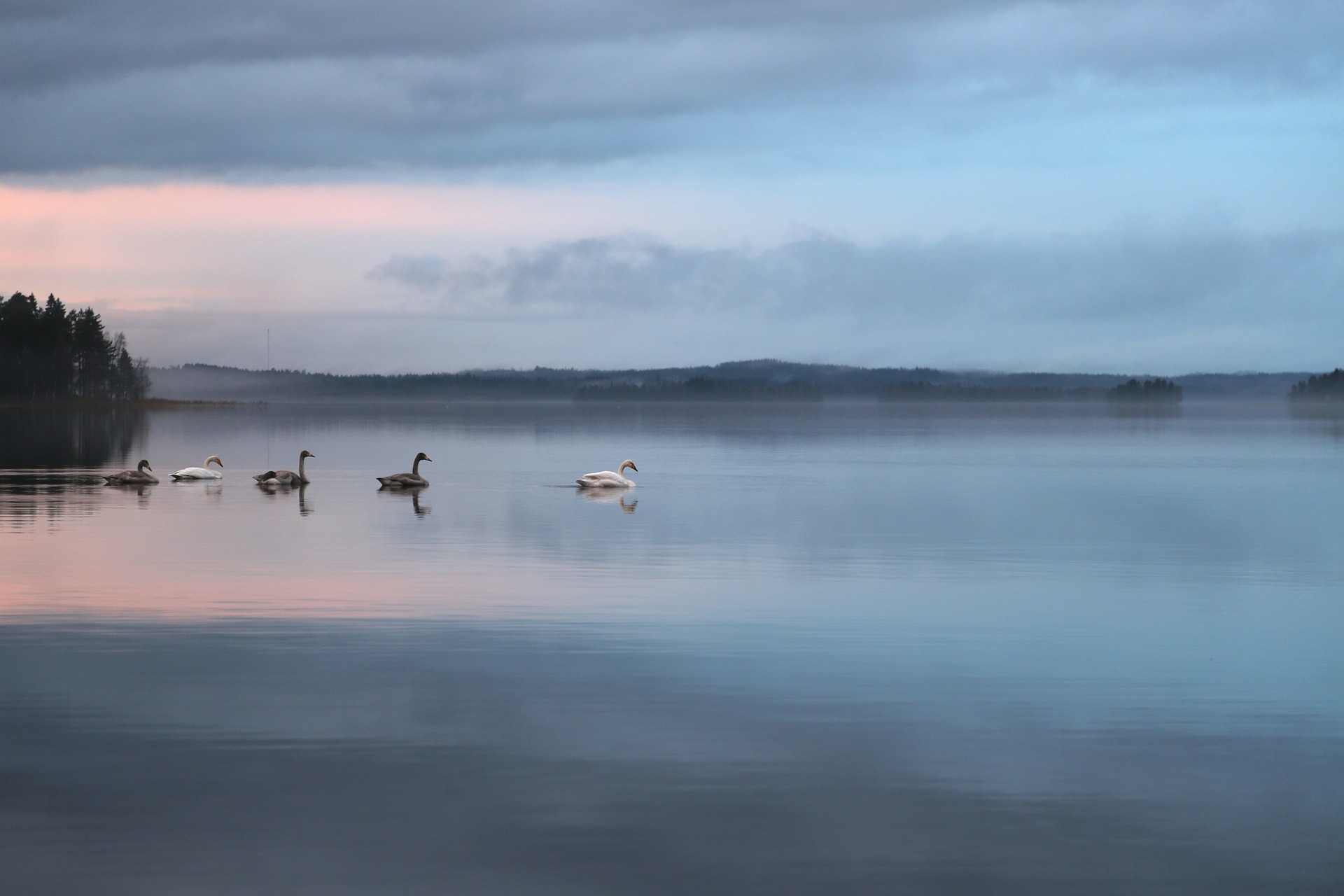 Part 04
点击添加相关标题文字
ADD RELATED TITLE WORDS
01
02
03
请替换文字内容
请替换文字内容
请替换文字内容
Please replace text, click add relevant headline, modify the text content, also can copy your content to this directly.
Please replace text, click add relevant headline, modify the text content, also can copy your content to this directly.
Please replace text, click add relevant headline, modify the text content, also can copy your content to this directly.
点击添加相关标题文字
ADD RELATED TITLE WORDS
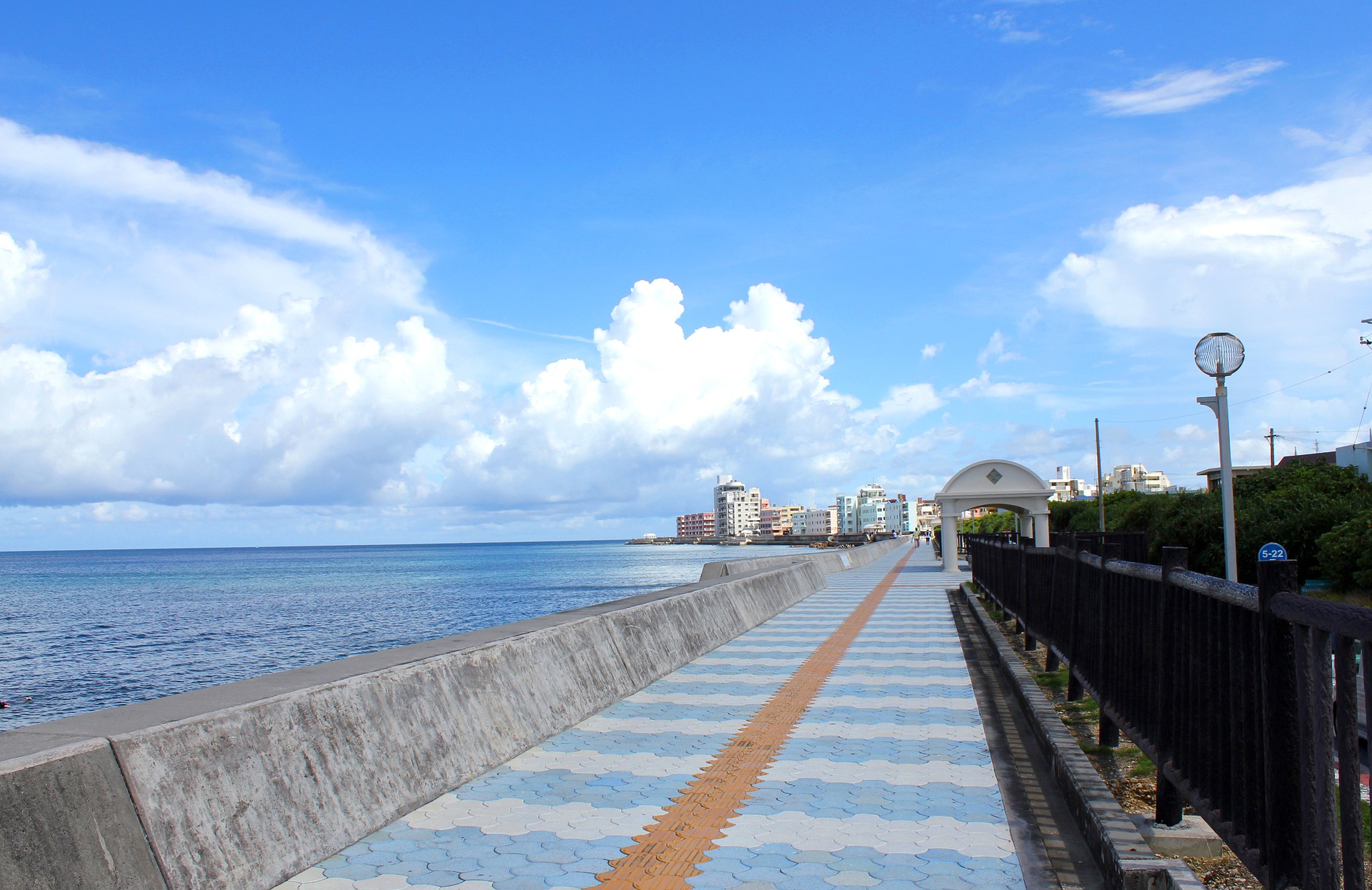 旅游不在乎终点，而是在意途中的人和事还有那些美好的记忆和景色。
点击添加相关标题文字
ADD RELATED TITLE WORDS
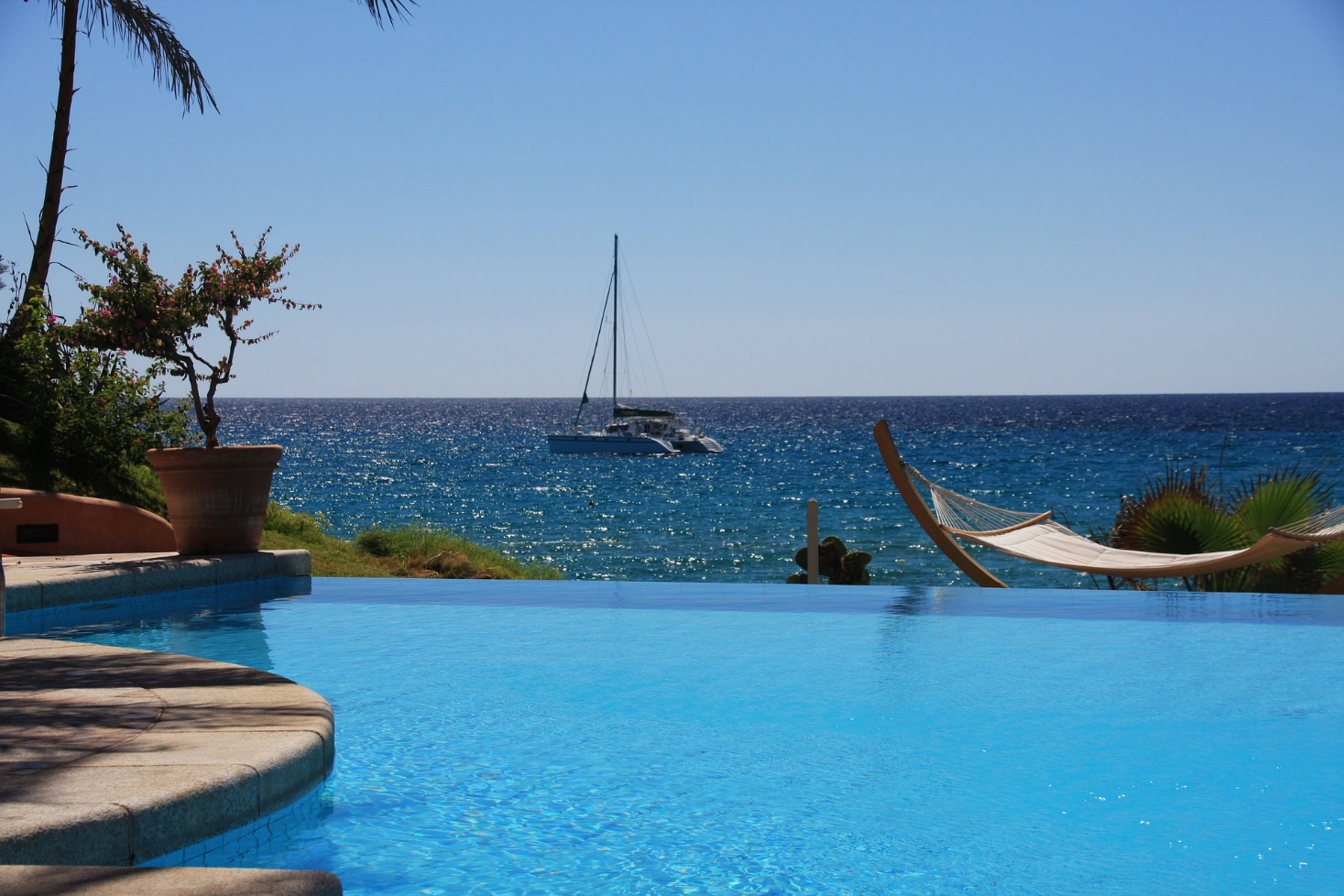 点击输入替换内容 xxxxxx
点击输入替换内容 xxxxxx
点击输入替换内容 xxxxxx
点击添加相关标题文字
ADD RELATED TITLE WORDS
此处输入您的标题
请在此处输入您的文本或者复制您的文本粘贴到此处，请在此处输入您的文本。
此处输入您的标题
请在此处输入您的文本或者复制您的文本粘贴到此处，请在此处输入您的文本。
此处输入您的标题
请在此处输入您的文本或者复制您的文本粘贴到此处，请在此处输入您的文本。
点击添加相关标题文字
ADD RELATED TITLE WORDS
A
C
点击增加内容
点击增加内容
点击增加内容
点击增加内容
LOREM
LOREM
LOREM
LOREM
B
D
点击增加内容
点击增加内容
点击增加内容
点击增加内容
ABOUT US
感谢您的观看 THANKS
Frequently, your initial font choice is taken out of your awesome hands also we are companies often specify a typeface, or even a set of fonts,  part of their brand guides However, if you a great Frequently, your initial font choice is taken out of your hands.
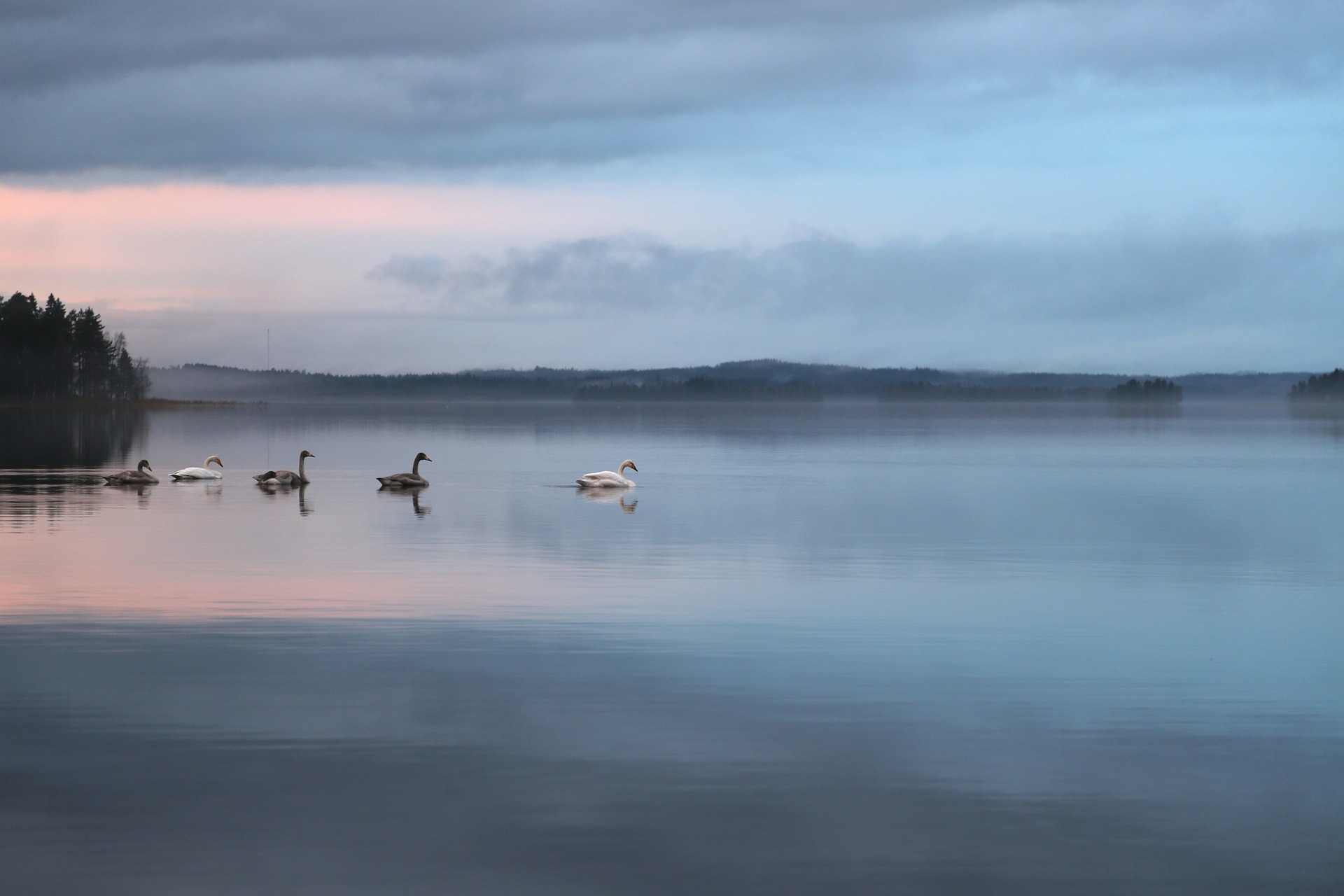